経費見積書項目と機器集計表等の対応について
ア　鉄塔　		→伝送路機器集計表
イ　局舎　		→局内機器集計表
ウ　外構施設　	→局内機器集計表
エ　受電設備　	→局内機器集計表
オ　送受信アンテナ　	→局内機器集計表、伝送路機器集計表
カ　送受信機　	→局内機器集計表
キ　伝送用専用線　	→伝送路機器集計表、光ファイバケーブル整備表
ク　ケーブル　	→局内機器集計表
ケ　中継増幅装置	→伝送路機器集計表
コ　電源設備　	→局内機器集計表
サ　警報装置　	→局内機器集計表
シ　監視装置　	→局内機器集計表
ス　制御装置　	→局内機器集計表
セ　測定器　　	→局内機器集計表
タ　その他　		→具体事案に対して個別に検討

局内機器集計表：
　局舎(ビル)毎に集計する。光ケーブル成端架より局舎側に設置する機器が対象。補助事業に係る局舎が１つしかない場合（＝図面で確認できる場合）は作成を省略可。（作成してもよい。）
　原則、助成対象の機器はすべて記載する。（設置に係る雑材料は不要。）

伝送路機器集計表：
　線路図又は光系統図毎に集計する。屋外に設置される機器等が対象。具体的にはクロージャ、カプラ、スプリッタ、新設電柱のみを集計対象とし、その他付随する機器（メッセンジャーワイヤー等）は記載不要。

光ファイバケーブル整備表：
　ケーブル区間(電柱間)毎に集計する。伝送用専用線設備のうち、光ファイバケーブルの整備状況について芯線ベースで適切か確認するためのもの。
　当然、光ファイバケーブルのみが対象だが、光ケーブル成端架（IDM、FTM）～き線点間のいわゆる所内、地下光ケーブルも計上対象。
機器集計表の対象イメージ図
…伝送路機器集計表の対象
…局内機器集計表の対象
…光ファイバケーブル整備表の対象
（キ）伝送用専用線　
　（電柱、クロージャ、カプラ、
　　スプリッタ）
（イ）局舎
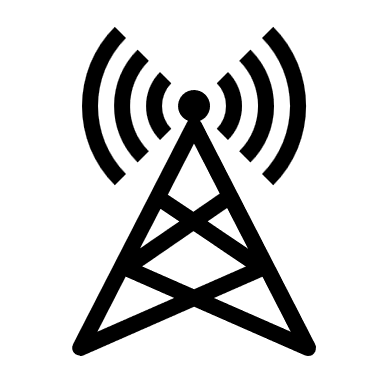 （オ）送受信アンテナ
アンテナ
（コ）電源設備
（エ）受電設備
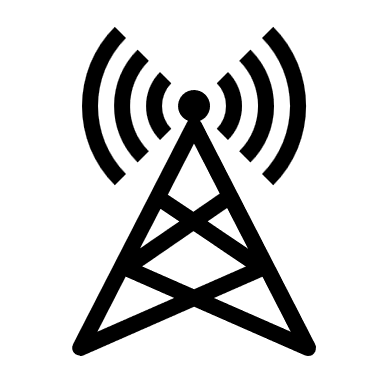 電源設備
（ク）ケーブル
（オ）送受信アンテナ
光成端架
（※２）
OLT(※１)
（キ）伝送用専用線
（光ファイバケーブル）
基地局装置
アンテナ
共用装置
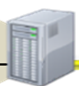 （カ）送受信機
（サ）警報装置
（シ）監視装置
（ス）制御装置
（セ）測定器
周波数移行の場合こちらは必要でしょうか？
（※１）経費見積書総括表における経費項目は（キ）伝送用専用線に該当。
（※２）経費見積書総括表における経費項目は（イ）局舎に該当。
【注】（イ）～（セ）は交付要綱別表第２に掲げられている経費区分の内容